Leading from our Gifts and Charisms
Pastoral
Encouragement
Helps
Hospitality
Mercy
Pastoring
Communication
Evangelism
Prophecy
Teaching
Organizational
Administration
Giving
Leadership
Service
Lifestyle or Healing
Celibacy
Faith
Missionary
Voluntary Poverty
Healing
Intercessory Prayer
Understanding
Discernment of Spirits
Knowledge
Wisdom
Creative
Craftsmanship
Music
Writing
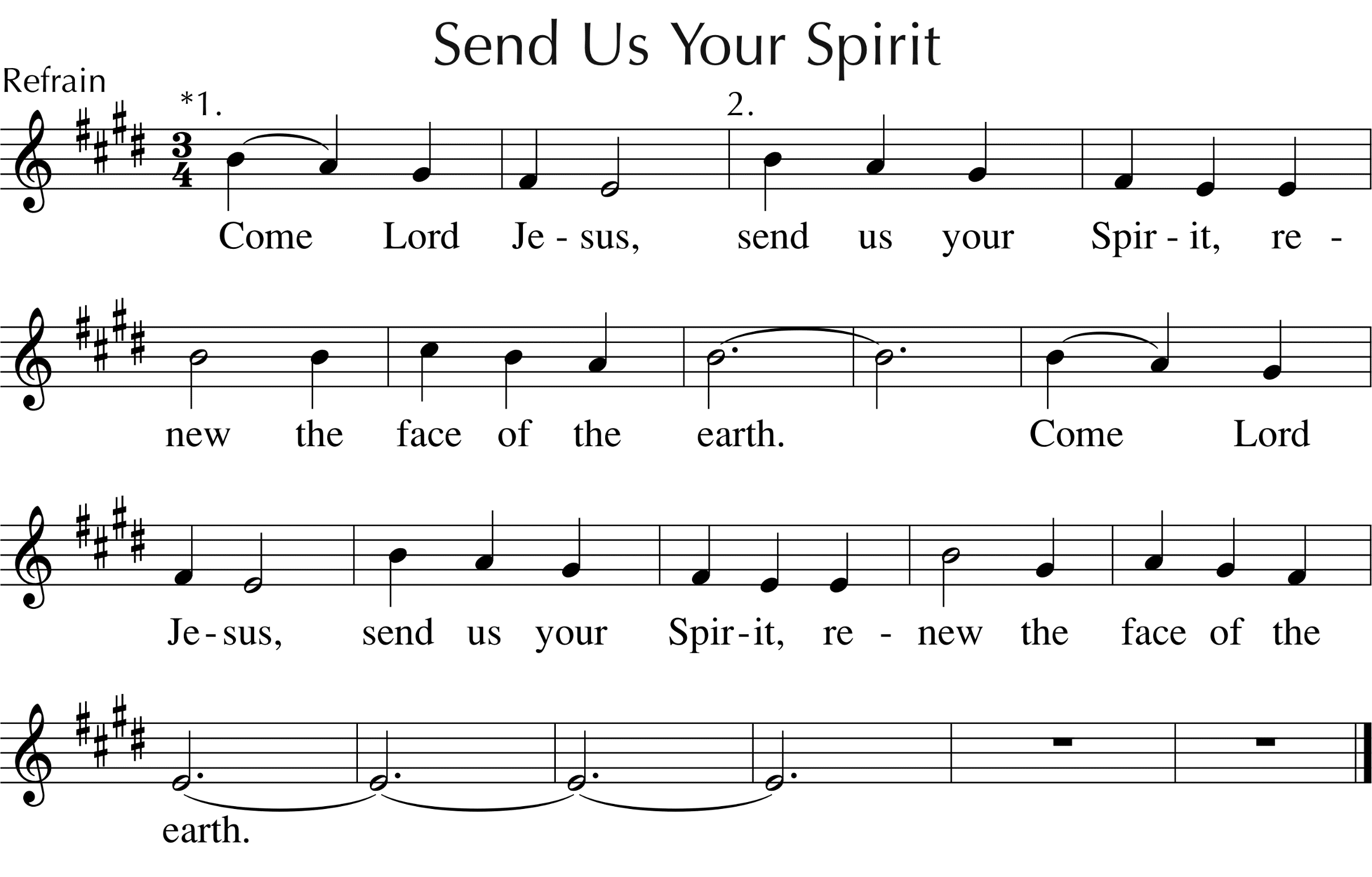 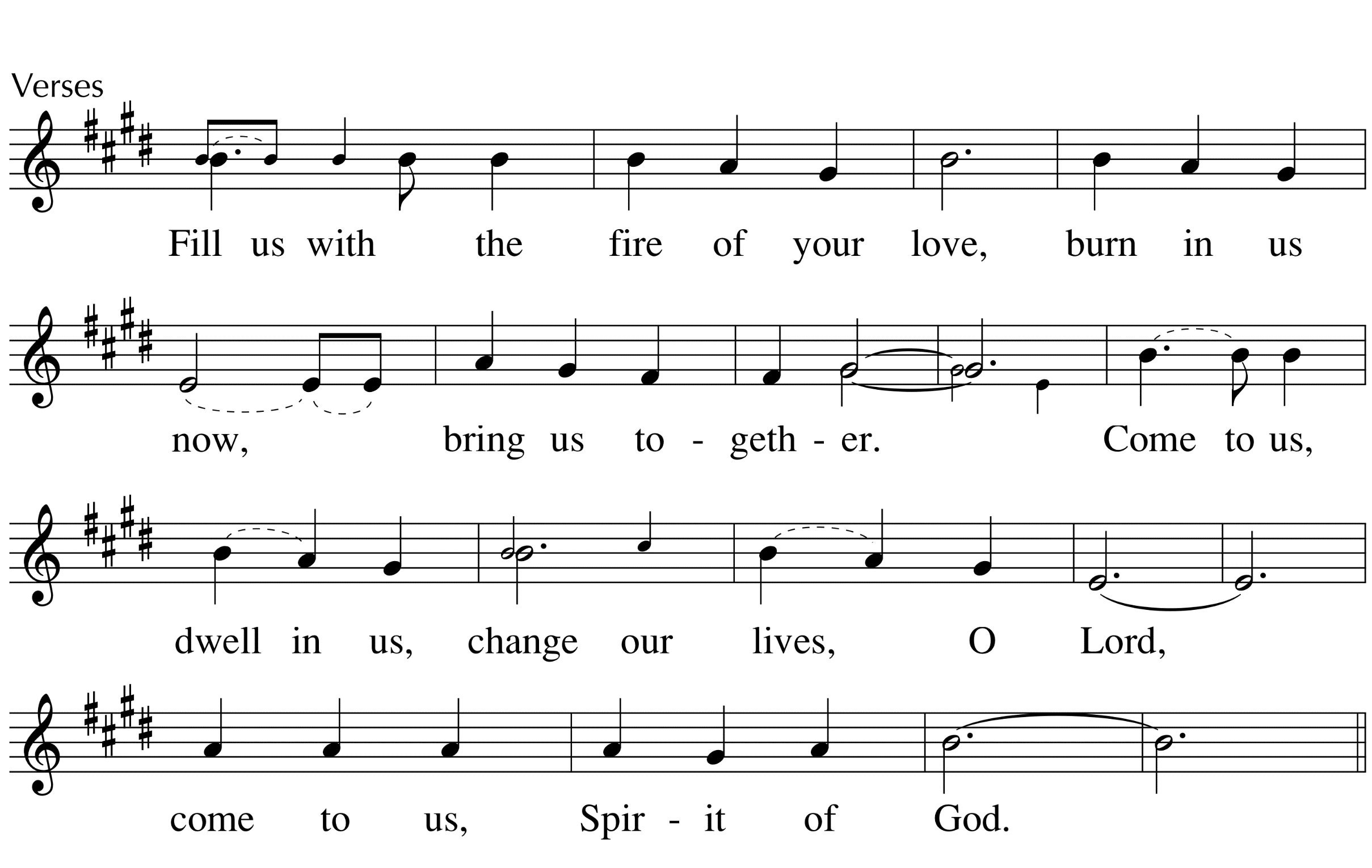 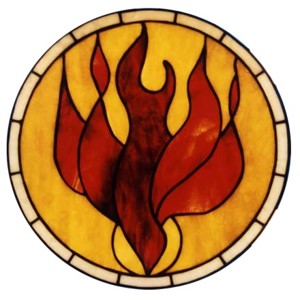 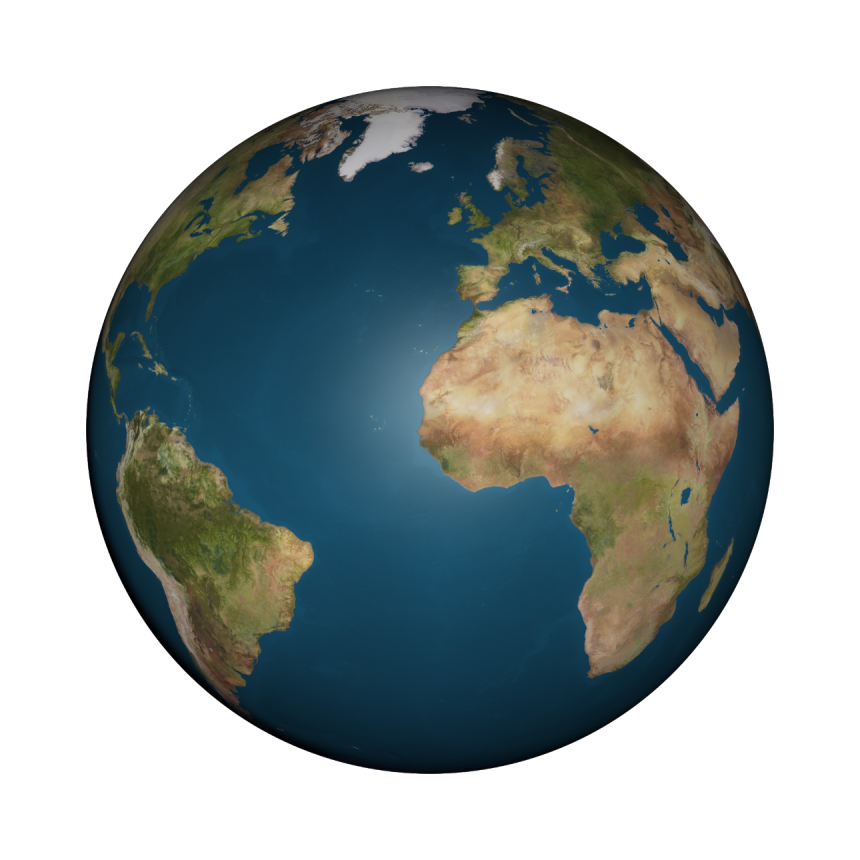 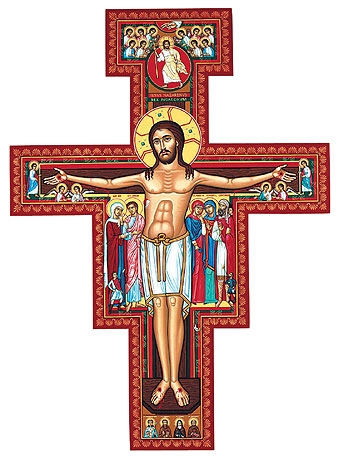 “… for God did not give us a spirit of cowardice …”
“Stir into flame the gift of God that you have…”
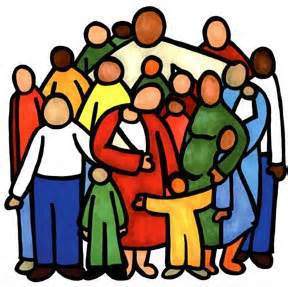 Leading from our Gifts and Charisms
Leading from our Gifts means…
NOT Leading from Position or Power
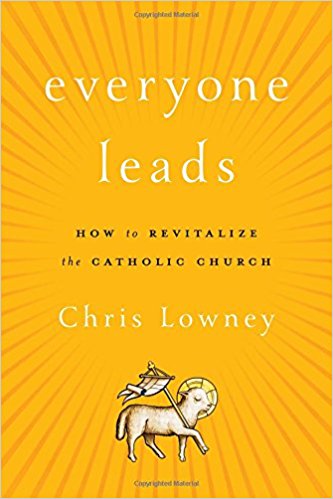 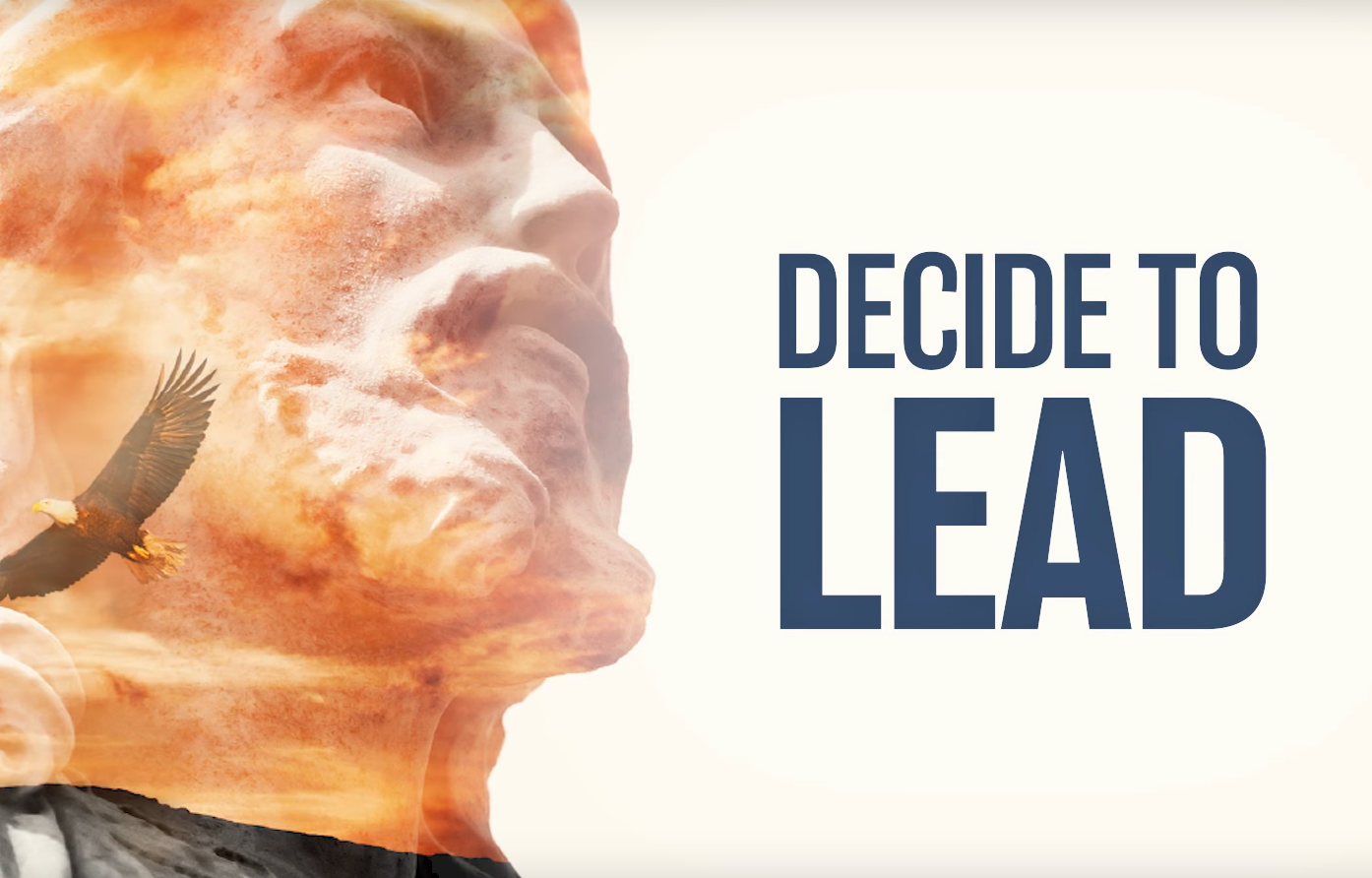 The lay faithful are by baptism made one body with Christ and are constituted among the People of God;
they are in their own way made sharers in the priestly, prophetical, and kingly functions of Christ.
LG 31, CCC 871
Leading from our Gifts means…
NOT Leading from Position or Power
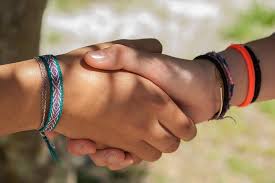 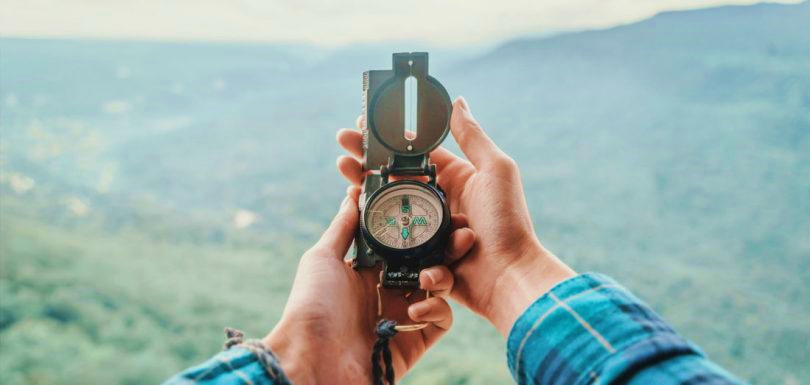 Leadership is 
about influence, 
not control.
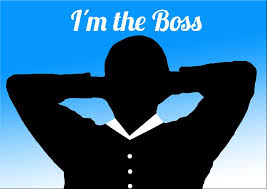 Leading from our Gifts means…
Leading with influence, not position or power
Influence through clear direction and warm connection.
Take initiative and lead UP as you go.
Build an “oasis of excellence.”
What are you waiting for?
Leading from our Gifts means…
Using ALL our gifts
or skill at applying 
MANY gifts to leadership?
THE gift of leadership?
Extroverted
Evangelization
Introverted
Evangelization
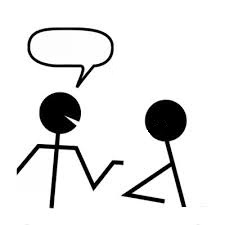 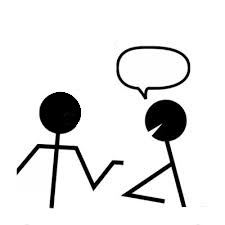 Leading from our Gifts means…
Using ALL our gifts
Extroverted
Leadership
Introverted
Leadership
Leading from our Gifts means…
Using ALL our gifts
Communication
Organization
Pastoral
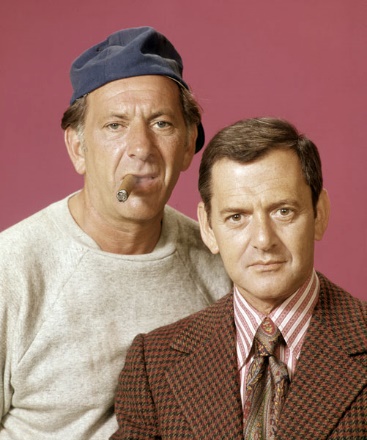 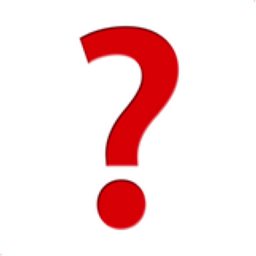 Understanding
Creative
Healing
New Cluster
Leading from our Gifts means…
Leading collaboratively
My gifts and your gifts were meant for each other.
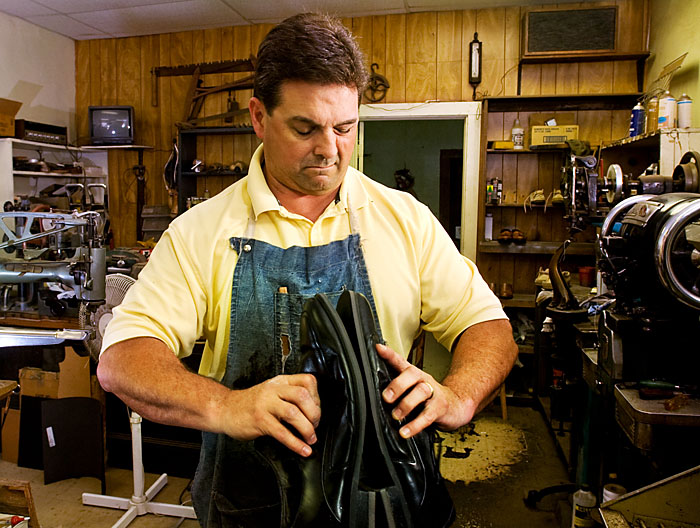 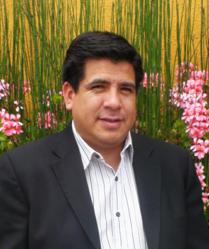 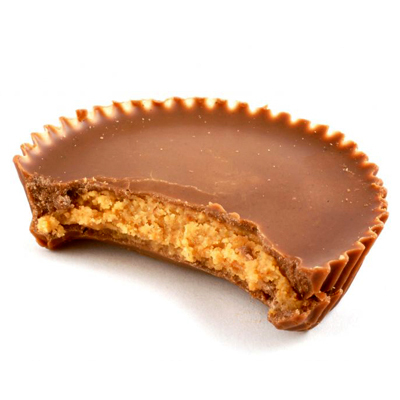 Leading from our Gifts means…
Growing our gifts
Leading from our Gifts means…
Growing our gifts
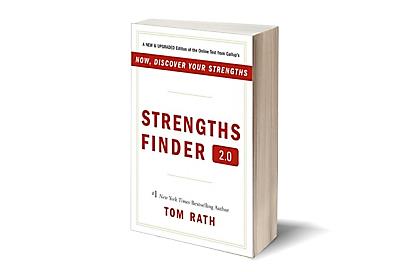 2
x 4
= 8
5
x 1
= 5
4
x 4
= 16
Talent
x  investment
Strength
Leading from our Gifts means…
Growing our gifts
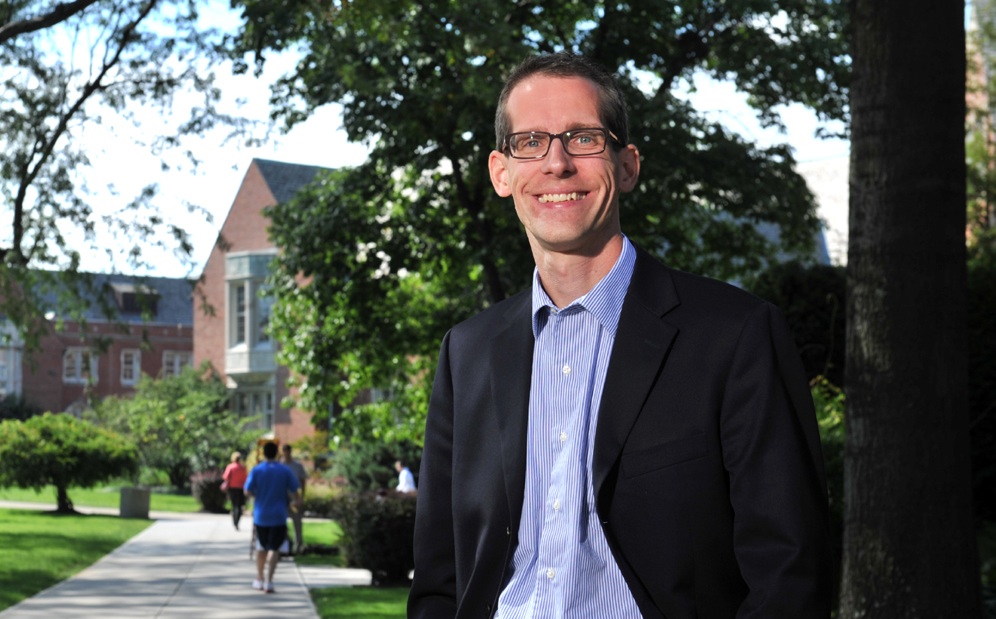 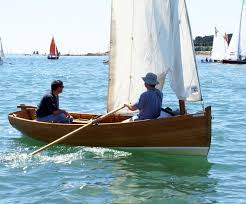 Talent
+   SPIRIT
cHARISM
+ INVESTMENT
Leading from our Gifts
What Growth Looks Like
“Everything can look like failure in the middle.”
Leading from our Gifts
What Growth Looks Like
Jesus calls his disciples
Jesus teaches his disciples
His disciples don’t get it
Jesus teaches some more
Jesus dies
Disciples are depressed & clueless
Pentecost – the Church rocks!
Leading from our Gifts means …
Leading with influence
Using ALL our gifts
Leading collaboratively
Growing our gifts
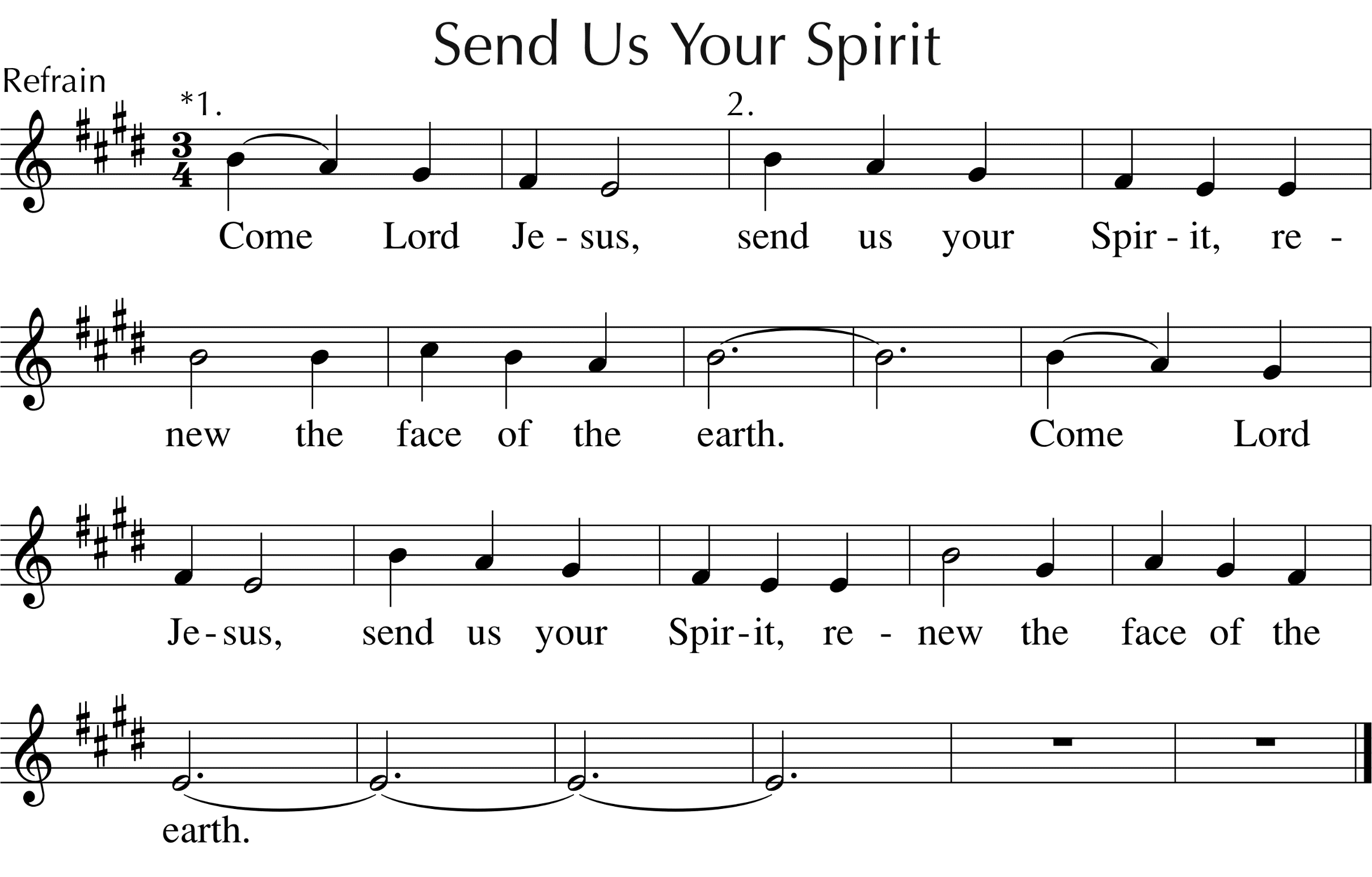 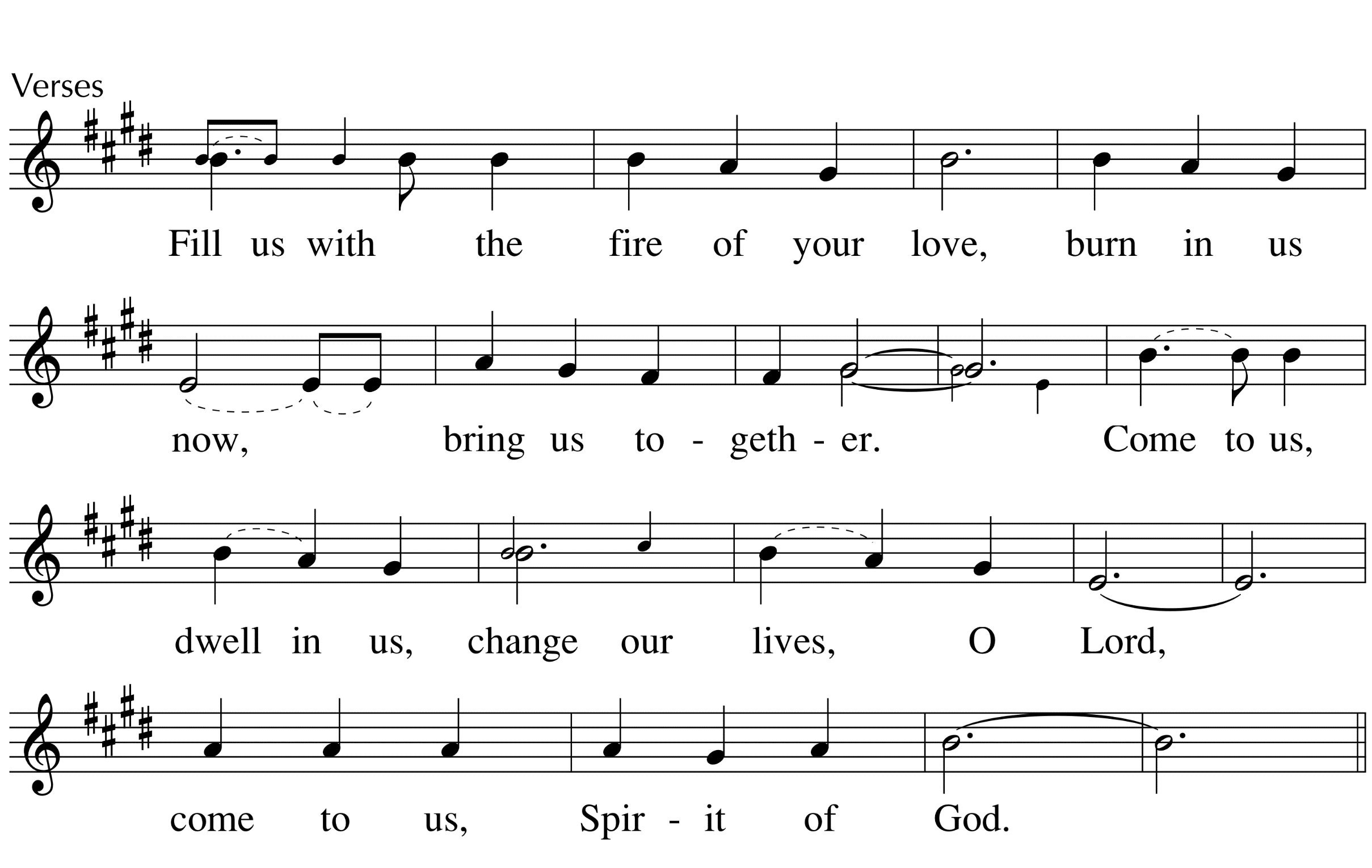 Leading from our Gifts
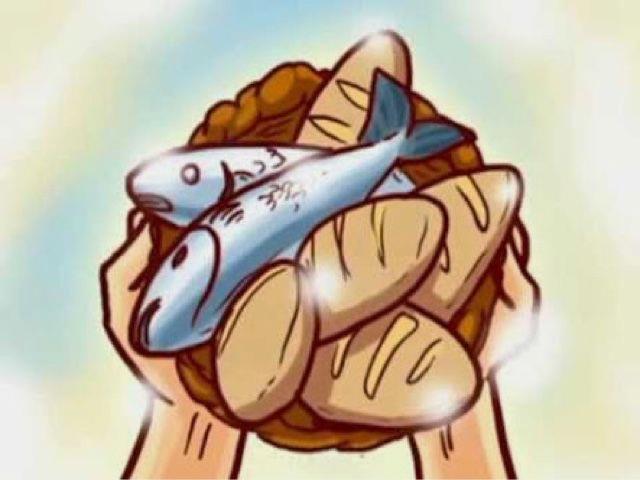 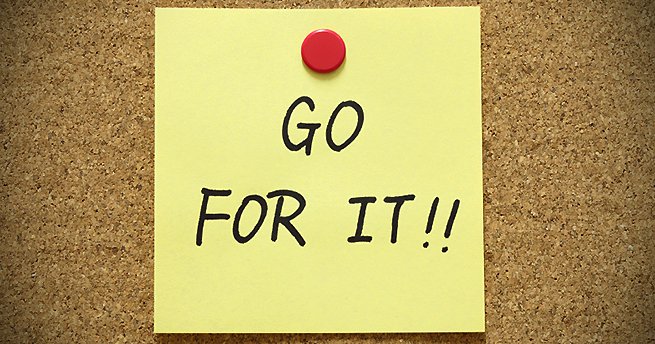